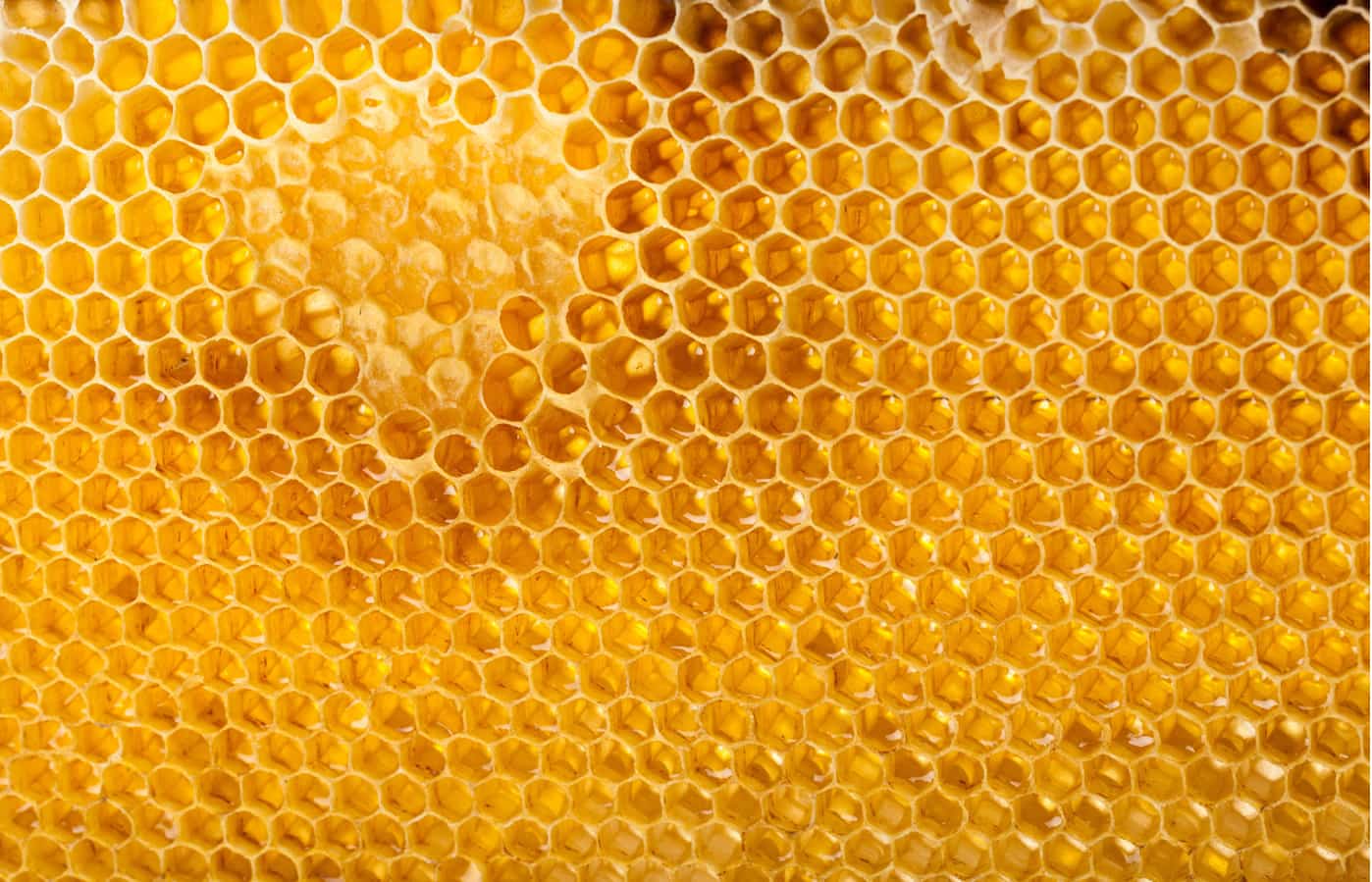 Как определить качество меда
Цель: изучение особенностей 
натурального меда.
Задачи:
 1. изучить состав натурального меда.
 2. узнать различия натурального меда от искусственного. 
 3. узнать способы определения  качества натурального меда.
Мёд — это сладкий продукт с высокой степенью вязкости. Медовый продукт вырабатывают в основном пчёлы, а также некоторые другие насекомые. Медоносные пчёлы имеют специальную расширенную часть пищевода, которая называется зоб. Именно в зобе пчёлы и делают мёд, который представляет собой частично переваренный нектар.
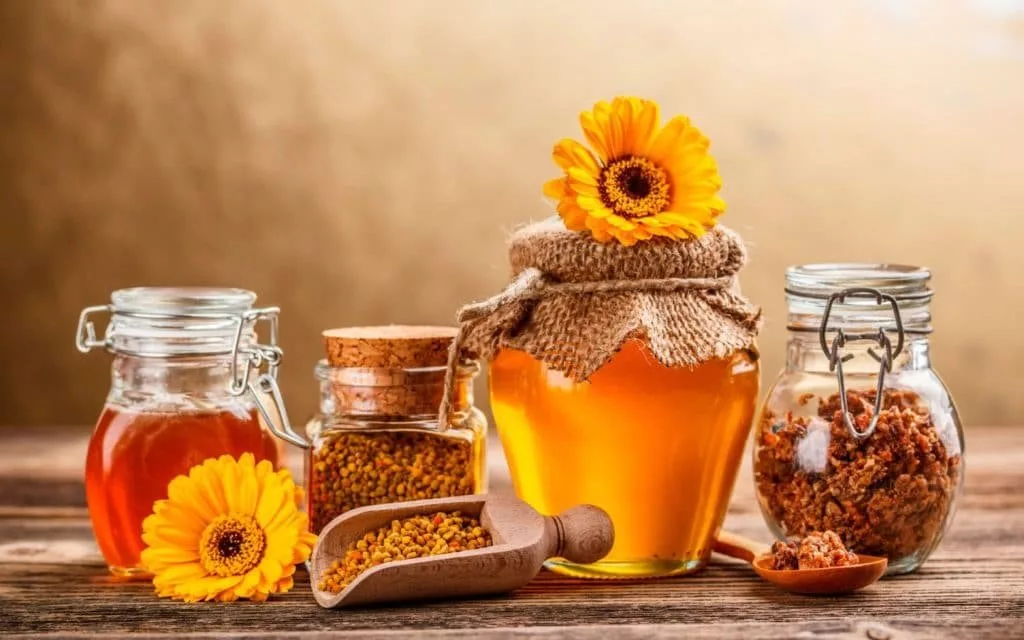 Как правильно выбрать мед
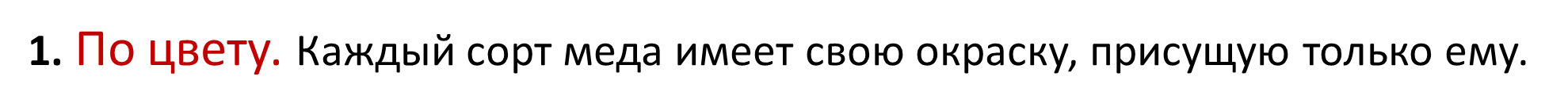 Ясеневый – 
прозрачный.
Липовый – 
янтарного.
Цветочный мед-
светло-желтого цвета.
Гречишный- 
коричневого цвета.
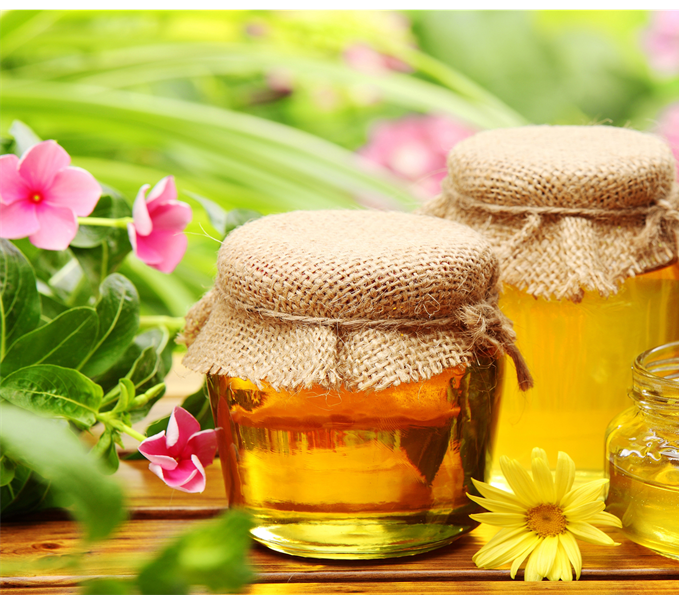 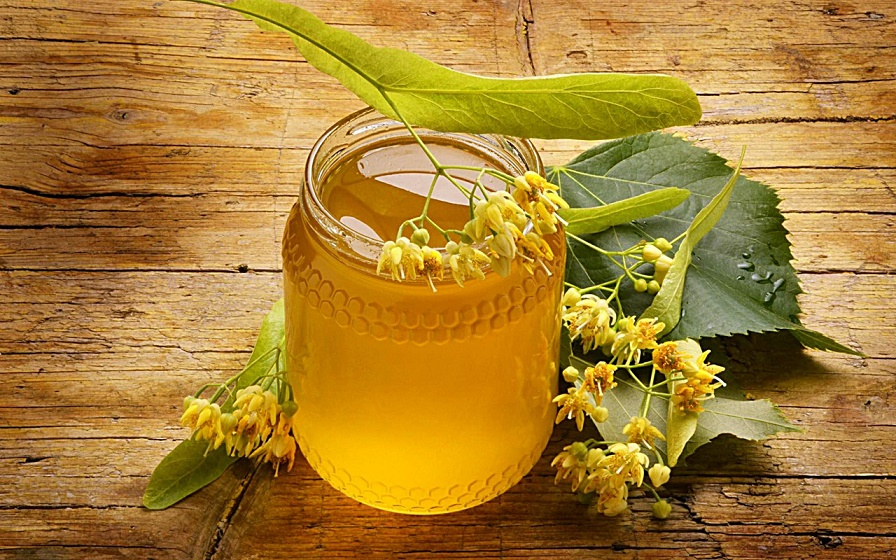 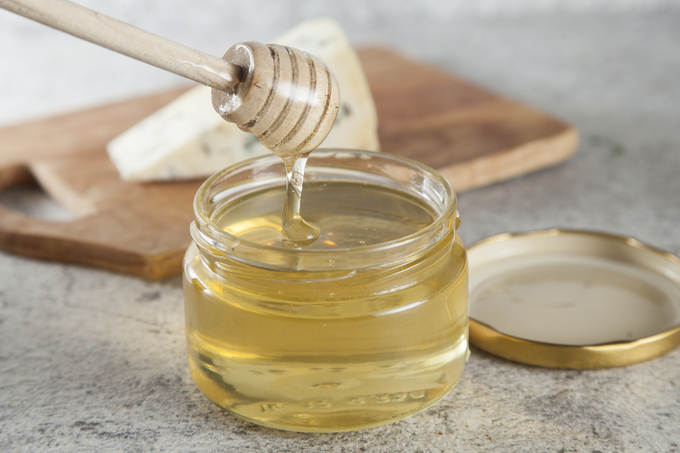 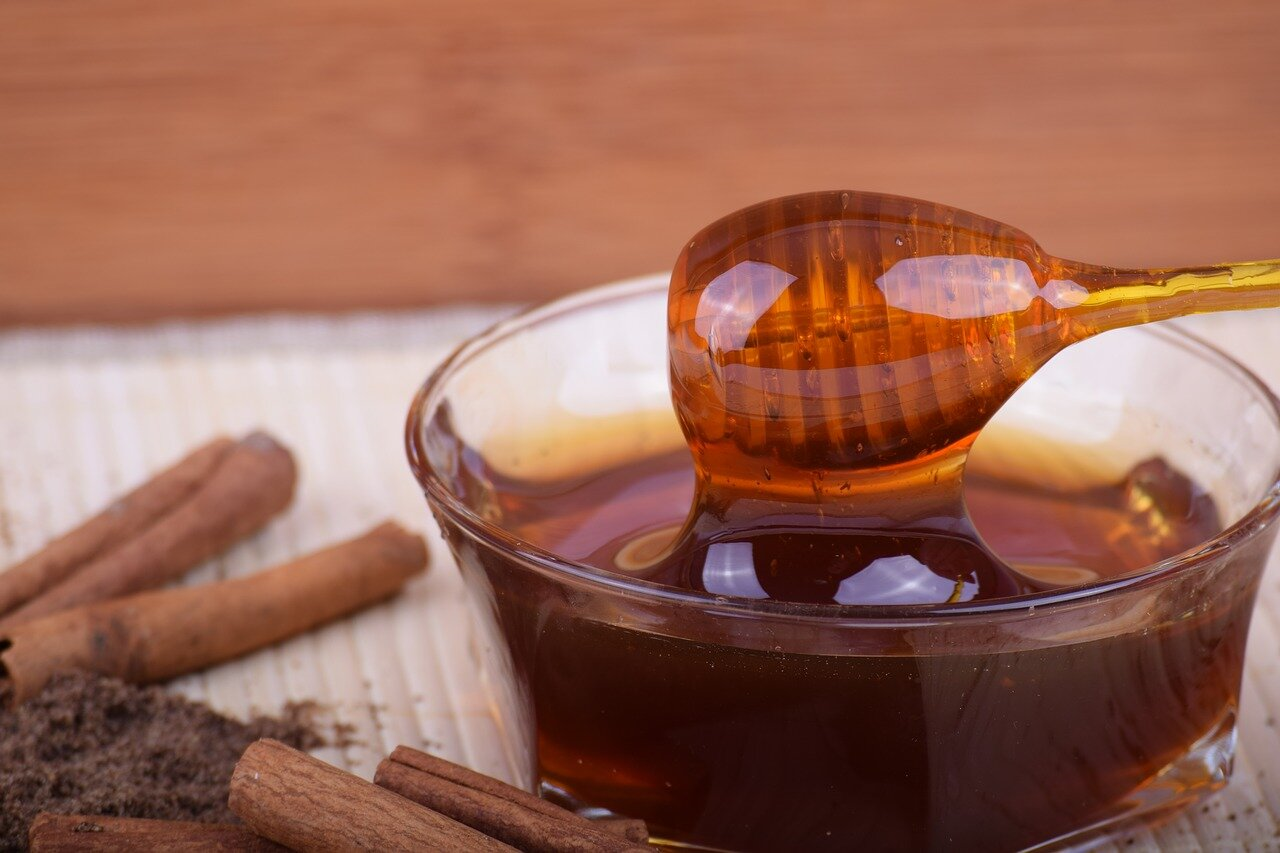 Чистый без примесей мед, как правило, прозрачен, какого бы цвета он ни был. Мед, имеющий в своем составе добавки (сахар, крахмал, другие приме- си), мутноват, имеет осадок.
2. По аромату. Настоящий мед отличается душистым ароматом. Этот запах ни с чем не сравним. Мед с примесью сахара не имеет аромата, а его вкус близок к вкусу подслащенной воды.
3. По консистенции. У настоящего меда она тонкая, нежная. Мед легко растирается между пальцами и впитывается в кожу, чего не скажешь о подделке. У фальсифицированного меда структура грубая, при растирании на пальцах остаются комочки.
4. По вязкости. Возьмите мед на пробу, опустив в емкость тонкую палочку. Если это настоящий мед, то он тянется вслед за палочкой длинной непрерывной нитью, а когда эта нить прервется, то она целиком опустится, образуя на поверхности меда башенку. Фальшивый же мед поведет себя, как клей: будет обильно стекать и капать с палочки вниз, образуя брызги.
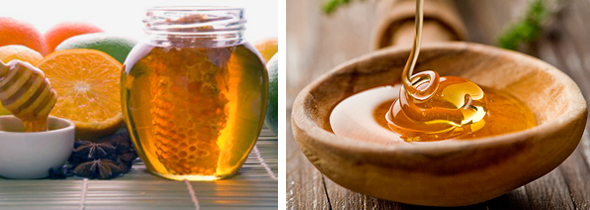 Отличие настоящего меда от искусственного.
Искусственный мед
Искусственный мед состоит из сахаросодержащего сырья (из продуктов пригодных только для переработки).
Искусственный мёд производят преимущественно из свеклы и тростника. Здесь на помощь приходит кислотный гидролиз, для которого используют различные органические кислоты (например, лимонную). Производят его путём выпаривания сока свеклы, который должен приобрести жёлтый цвет и нужную консистенцию.
Химический состав этого лакомства включает только воду, сахарозу, фруктозу и глюкозу.
Частичная кристаллизация либо её отсутствие.
Искусственный мёд не обладает ароматом
Натуральный мед
Углеводы. Эти вещества формируют основу химического состава. Основа углеводов в меде — глюкоза, фруктоза, составляющие 90% всех сахаров продукта. Эти вещества определяют качества продукта: питательную ценность и физические характеристики.
Витамины и минералы. Продукты пчеловодства считаются самыми доступными источниками минеральных элементов и витаминов, определяющих целебные свойства меда.
Вода. Процент воды колеблется от 15 до 22%. Количество ее зависит от зрелости и сорта, а также от климата, погоды в момент сбора, условий хранения.
Азотистые вещества. Это белковые и небелковые соединения. Основную часть белковых соединений формируется инвертазой, амилазой, каталазой и другими ферментами, являющиеся биологическими катализаторами, ускоряющими множественные реакции синтеза и распада. Небелковые азотистые соединения определяют аминокислоты. Содержание их в продукте – от 0,6 до 500 мг в 100 г меда.
Кислоты. Продукт имеет около 0,3% органических и 0,03 % неорганических кислот, находящихся в свободном состоянии, а также в составе эфиров и солей. Лидирующие место по количеству занимает яблочная, молочная, лимонная кислоты. Еще характеризуется содержанием винной, молочной и лимонной органическими кислотами. Они попадают в готовый продукт с нектаром, пыльцевыми зернами, падью, выделениями желез пчел, синтезируются в момент разложения и окисления сахаров.
Ароматические вещества. В составе примерно 200 ароматических веществ — эфирные спирты с органическими кислотами. Благодаря им готовый продукт обладает приятным ароматом.
Как отличить натуральный мед от искусственного:
1. Необходимо капнуть мед на бумагу и поджечь. Бумага вокруг обгорает, но настоящий качественный мед при этом не горит, не плавится и не коричневеет. Если мед начал плавиться – значит пчел кормили сахарным сиропом, а если коричневеет – значит разбавленный сахаром.
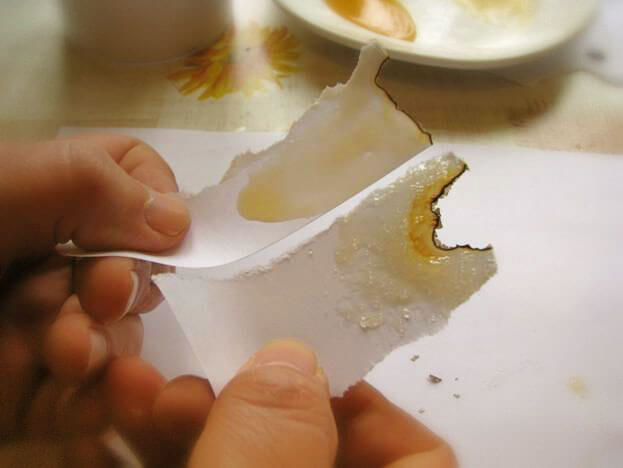 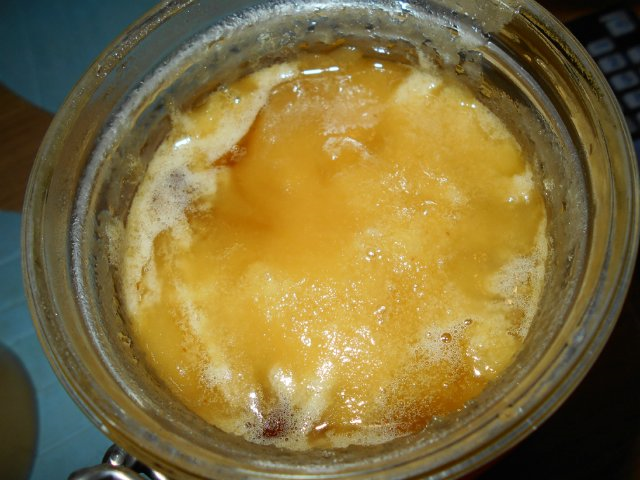 2. Kачественный мед не должен пенится. Пенистость свидетельствует о брожении, т.е. порче меда. Натуральный мед не может бродить.
3. Определите, есть ли в меде крахмал. Для этого положите в стакан немного меда, залейте кипятком, размешайте и охладите. После этого капните туда несколько капель йода. Если состав посинеет, значит, в мед добавлен крахмал.
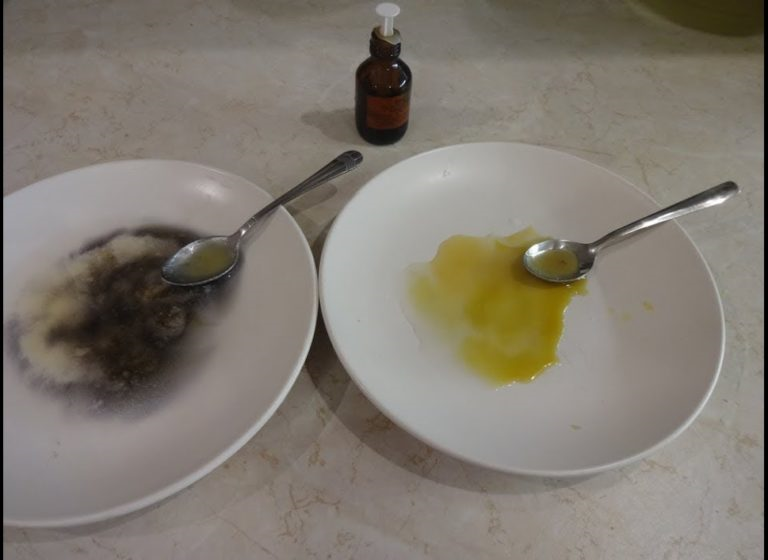 4. Добавление крахмальной патоки можно определить нашатырным спиртом, который добавляют по каплям к пробе меда, предварительно растворенного в дистиллированной воде (1:2). Раствор окрашивается в белый цвет с бурым осадком.
ПРОДУКТЫ ПЧЕЛОВОДСТВА
ПРОПОЛИС
Прополис – это пчелиный клей, которым пчелы заделывают щели в улье. 
 -У прополиса приятный аромат, горьковатый вкус. 
 -Прополисом можно лечить многие заболевания кожи и слизистых оболочек. 
  Лечебные  свойства прополиса:
обезболивающее, противозудное, противомикробное, тонизирует организм, повышает иммунитет, укрепляет эмаль зубов, обезболивает и рязмягчает мозоли.
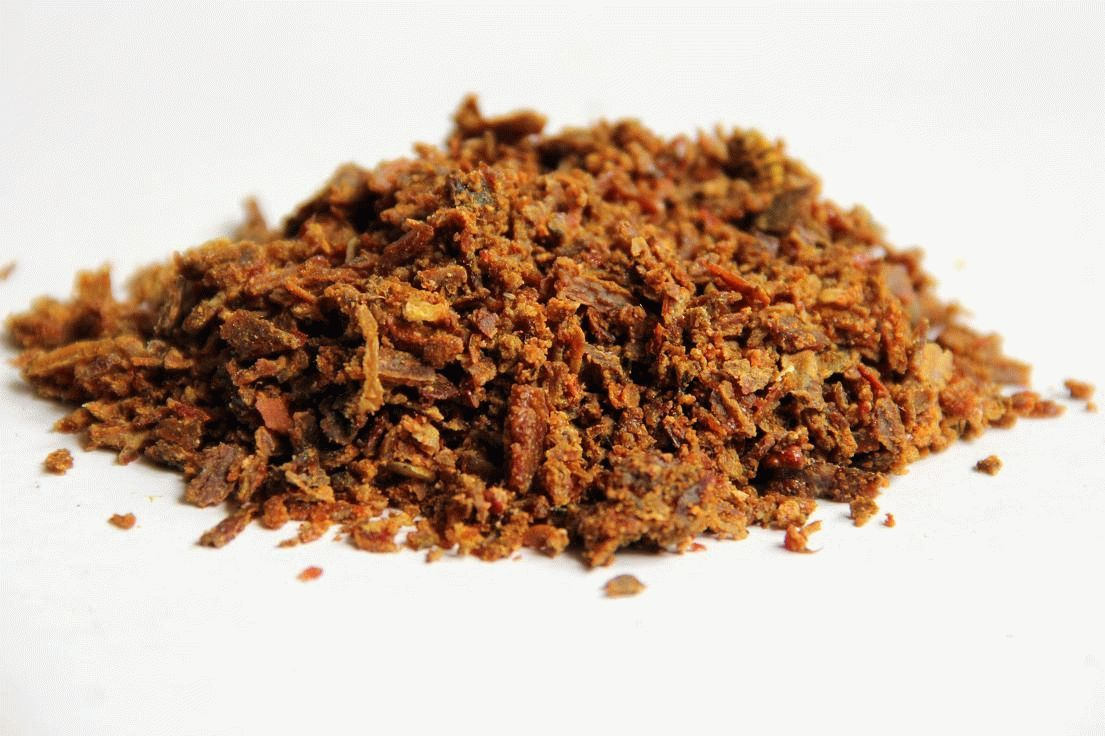 ВОСК ПЧЕЛИНЫЙ
Этот продукт вырабатывается восковыми железами пчелы. Выделяют его только молодые пчелы. 
 Воск очень богат витамином А, необходимым для развития эпителия кожи, слизистой горла, носа, желудка и кишечника, для остроты зрения. 
 -Пчелиный воск входит в состав некоторых пластырей, мазей, кремов.
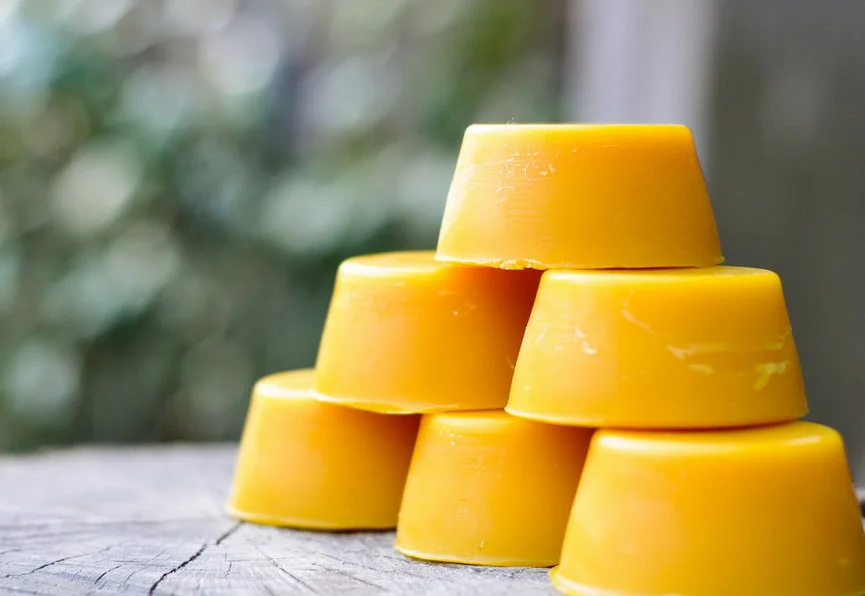 ПЧЕЛИНЫЙ ЯД
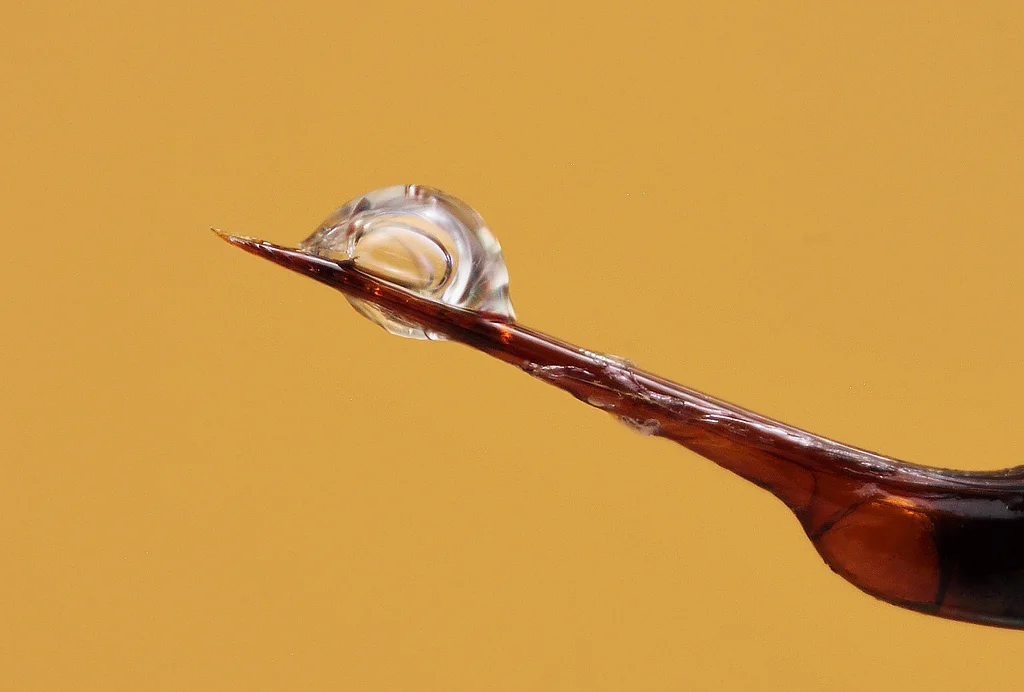 Пчелиный яд весьма древнее целебное средство. 
 -Он прозрачен, имеет резкий запах, горький и жгучий вкус. 
 В медицинской практике применяют препараты пчелиного яда для подкожных инъекций, а также мази для 
втирания. 
 Лечебное действие:
противовоспалительное, обезболивающее, противомикробное, повышает общую сопротивляемость организма и холестерин в крови.
МАТОЧНОЕ МОЛОЧКО
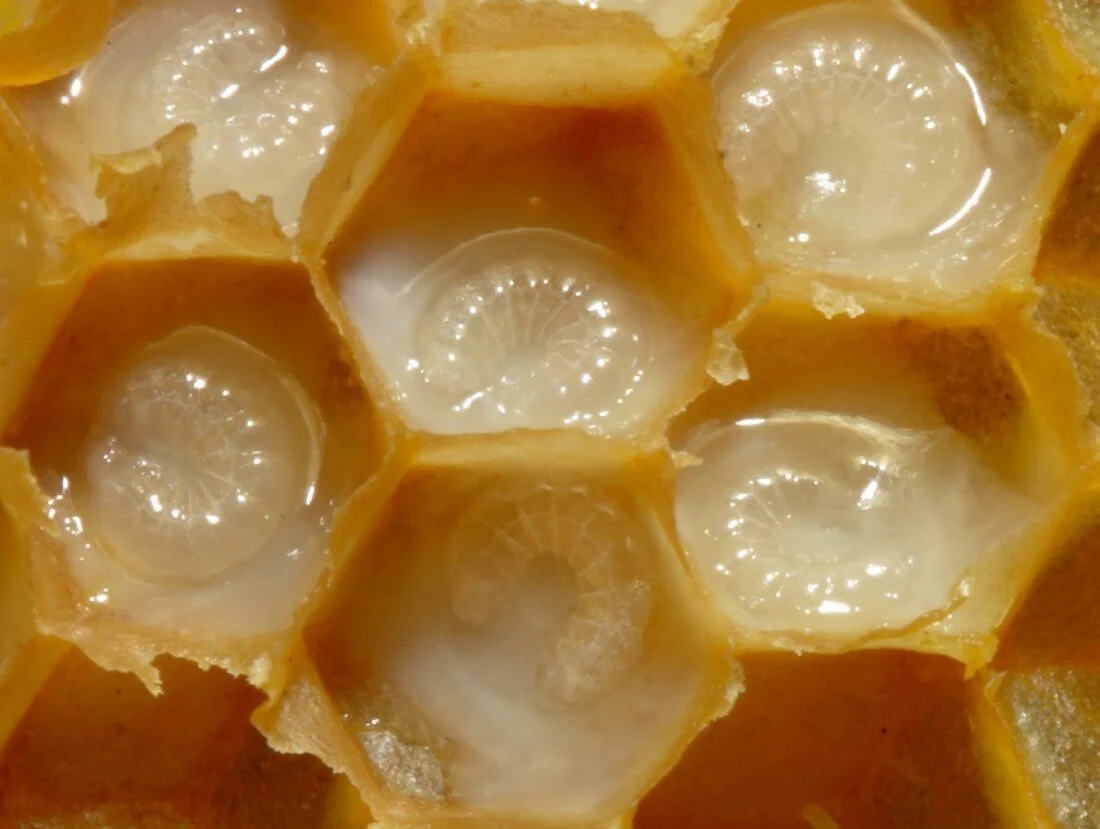 Маточное молочко вырабатывается молодыми пчелами и предназначается для кормления личинки. В свежем виде оно представляет желеобразную массу. 
 -Маточное молочко содержит минеральные соли, микроэлементы, витамины. 
 Лечебное действие:
повышает содержание эритроцитов и гемоглобина в крови, аппетит, стимулирует рост волос, улучшает память и зрение.
ПЫЛЬЦА
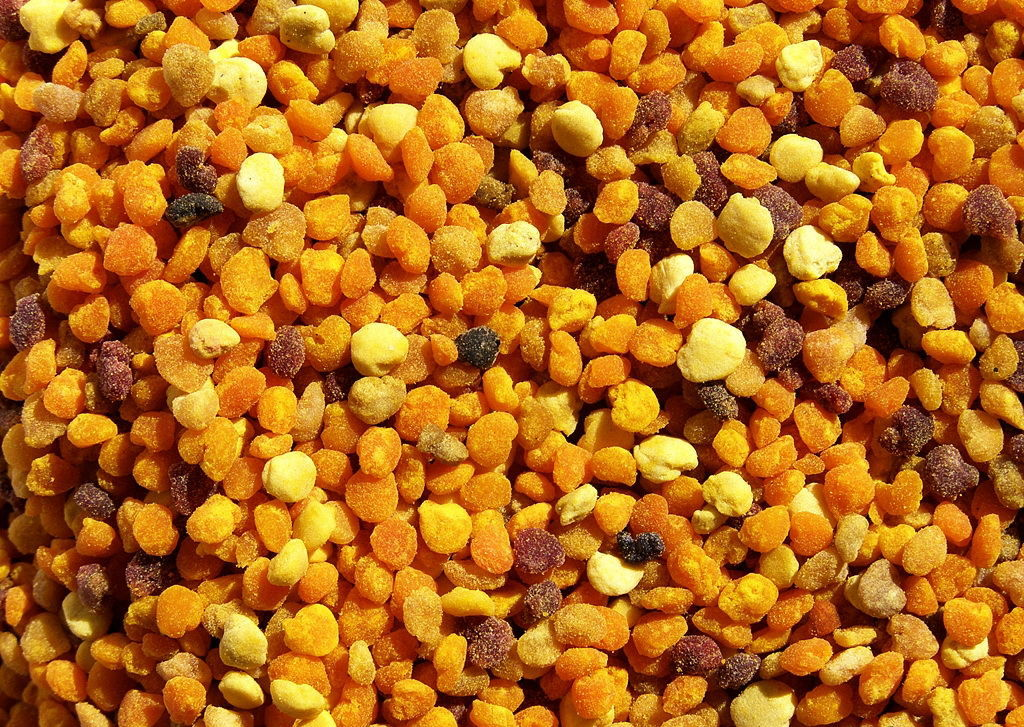 Пыльца – биологический стимулятор.  
-Используется в медицине для лечения малокровия у детей.       -Она повышает содержание эритроцитов и гемоглобина в крови.
Мед — уникальный продукт, который содержит почти все химические элементы, входящие в состав крови человека. Благодаря таким свойствам, он является незаменимым помощником, поддерживающим иммунитет и восстанавливающим силы ослабленного болезнями организма.